E-COMMERCE FUNCTIONS
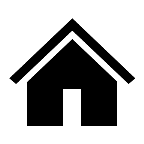 SELLER
EU
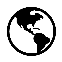 Key:
IntroductionBringing buyers & sellers together 

Trust & safety: Create a safe environment to do business in
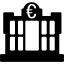 KEY 
FUNCTIONS
NON EU
Border
Tax data
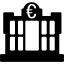 Key principles
Respect of VAT law
            and other laws
Certainty & Proportionality
Key objectives 
Fight against fraud and non-compliance
Facilitate business & growth
Key challenges
Tax administrations
Businesses
Key data
Tax data
Control data
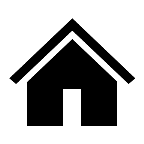 BUYER
Fragmented knowledge on transaction data (eg seller or buyer)
Key data = Control data 
 available on request
Key data = transaction data
Value / Customer  / Place / Good (taxe rate)
Need for invoice
Key data available on request or automatically transferred
13/03/2018